GIT 설명회
Git이란
버전 관리 프로그램
Git이란
이런 짓을 할 것인가
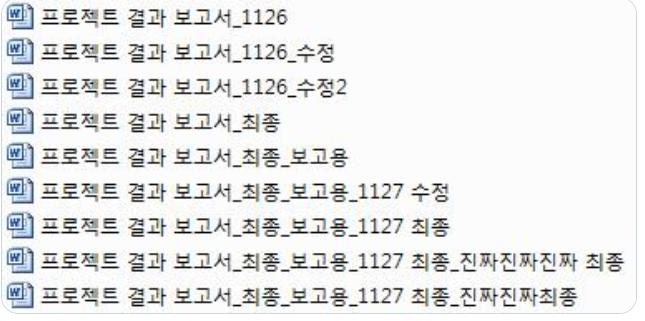 Git이란
깔끔한 버전 관리와 협업을 해보자
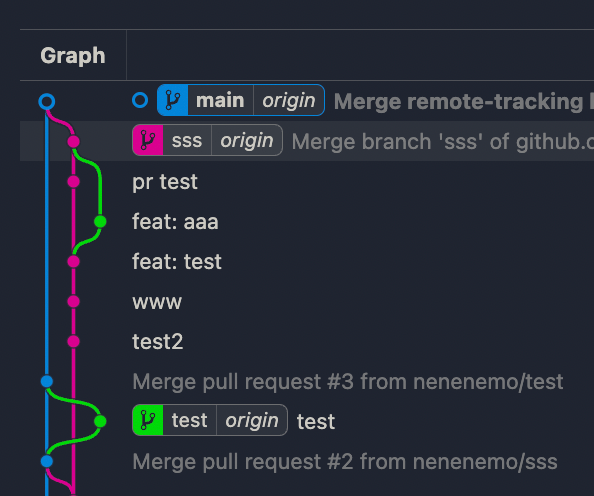 Git의 핵심 기능
원격 저장소와 로컬 저장소의 분리

변경사항들의 편리한 백업

작업 내용의 쉬운 공유

브랜치 분리를 통한 편리한 협업
Git commit
로컬 저장소에 변경 사항을 저장

현재 상태를 새로운 버전으로 기록

Stage : Commit을 하기 위해 변경사항을 확정하는 과정
Git pull & push
Pull

원격 저장소의 변경 사항을 로컬 저장소에 적용


Push

로컬 저장소의 변경 사항을 원격 저장소에 적용
Git clone & fork
Clone

원격 저장소로부터 로컬 저장소를 만드는 행위

Fork

원격 저장소로부터 새 원격 저장소를 만드는 행위